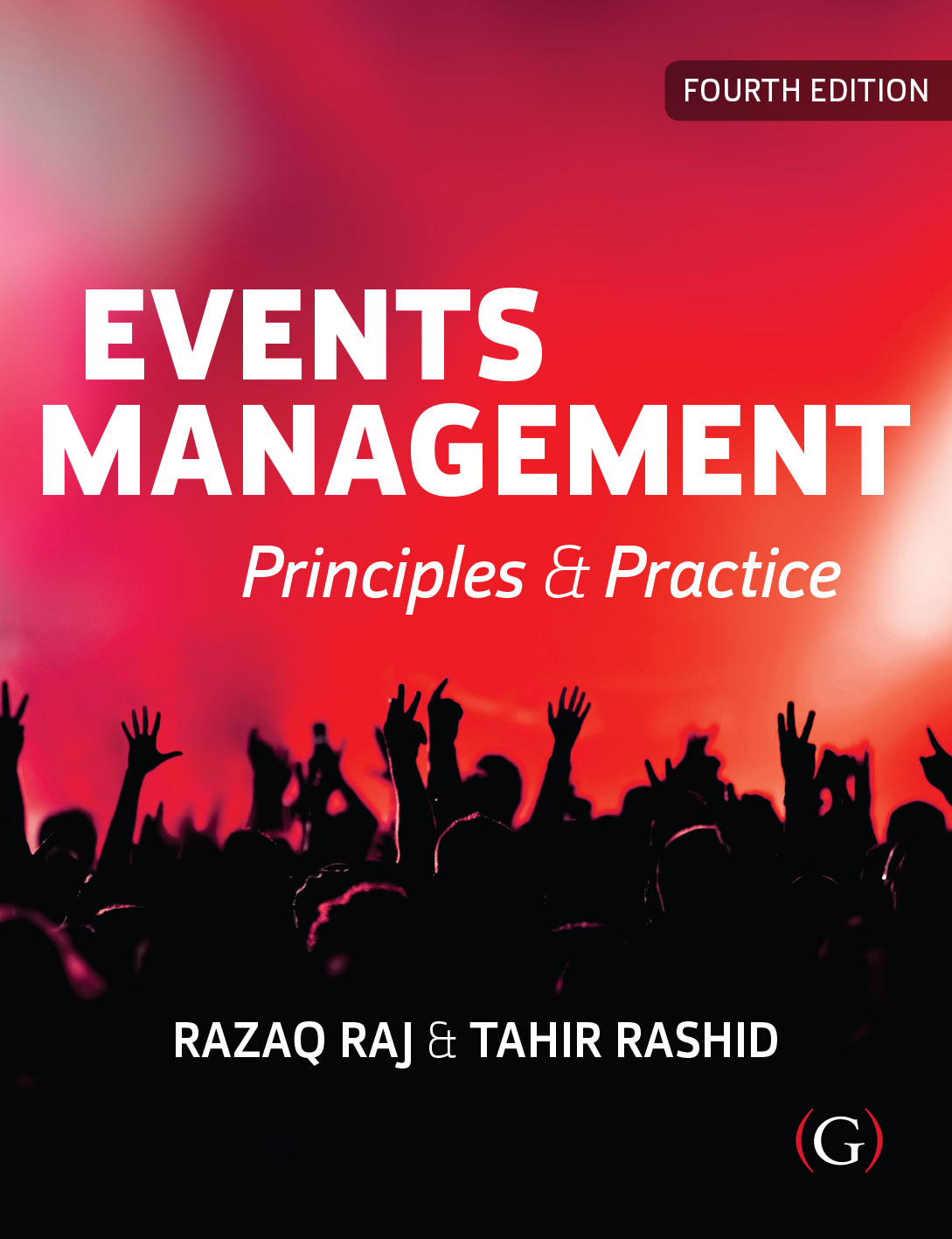 Events Management: Principles & Practice, 4th Edition
By Razaq Raj and Tahir Rashid
Chapter 19Long-term Legacy And Impacts
These are some bullet points:
Implementation of the long-term legacy and impacts of events on host destinations. 
The economic and social impact linked to the long-term legacy and impacts within the host location. 
Bidding for and hosting a mega event is not only predicated on a nation’s ability to meet the international criteria and the adoption of western political methods of governance can play a major role in achieving the end game. 
The historical development of the long-term legacy and impacts of events on a global platform with special attention to western democratic nations.
Sustainability Framework
The sustainability is one the key concept that needs to be developed by the events and festivals organisers. 
Obstacles been faced by local government to implement sustainability within events industry. 
Lack of understanding and knowledge of adopting sustainable framework.
Sustainability Framework
The adopting sustainability framework within festivals and events helps to develop long term tool for organisers.
In the political world sustainability is referred to as a ‘sustainable development’ that has been adopted by the countries to support economic, social and environmental equivalence. 
The Events Industry Council (EIC) states that sustainability is the process and tool to makes changes to protect the nature.
Events Industry Council, Sustainable Event Standards has replaced APEX/ASTM Environmentally Sustainable Meeting Standards.
Sustainable Events Management
The sustainable event management is process that helps the festival and event organisers to use procedures and tools that are more environmentally friendly.
Sustainable standards help festivals and events organisers to reduce CO2 emissions, food serving packages and reduce the waste at event site. 
it is important for festivals and events organisers to create significant framework of sustainable events management tool that helps the organisation to move towards the developing capacity of professionalism.
Case Study International Music Festival Goes Green
Balélec Music Festival in Switzerland, has adopted ISO 20121 to develop sustainable event.
Sustainable events with ISO 20121
Event Organisers
Event Owners
Workforce
Hospitality Partners
Benefits to key Stakeholders
Attendees
Participants
Transport Companies
Constructors Building Stands
Visitors
Regulatory Bodies
National Government
Local Communities
Sustainable Development Goals (SDGs)
The United Nations Sustainable Development Goals (SDGs) in June 2018
Glastonbury Festival’s Waste Policy
The Impact of Sustainability on Events and Festivals
The impact of sustainability has changed the how events and festivals are being organised and developed within event industry. 
It has been adopted by the Governments, event organisers and policy makers by precision to delivery environmentally friendly framework that is working towards sustainability. 
Organisers are paying precise attention at planning stage to offer sustainable event that is continuously animated
Impact of the Coronavirus (Covid-19) Pandemic on Event Industry
Guidelines of Social Distancing
Strategies to Make Community Events Sustainable
Community events to embrace environmental challenges and introduce a sustainable policy that is an essential part of the event.
Community event should develop very positive economic, social, cultural and environmentally friendly event for local people and visitors outside of city.  
The community festival organisers needs to develop sustainable approach and take into consideration environment and work with local governments or councils to deliver more environmentally friendly community event. 
City of Adelaide, Australia has developed a guideline how to make the event sustainable
Strategies to Make Community Events Sustainable
Summary
Sustainability over the last few decades has become major area for to gain predominant position within society.
implementing ISO 20121 as a recognised international framework, which provided event organisations with sustainability guidelines and policies.
it needs a strong political declaration by the national and local governments around the globe and prompt action to meet the six actions been stated by the United Nations Sustainable Development Goals (SDGs).